Утверждено_____________________                                                                                                                           Заведующий  ГБДОУ детский сад №25                                                                                                                          Н.В. Полякова____________________ Государственное бюджетное дошкольное образовательное учреждениедетский сад №25 Выборгского районаСанкт-Петербурга
Презентация интегрированной НОД  
в средней группе
«Космический полёт»
с использованием ЭОР.




                                                                                                                                                Воспитатель высшей 
квалификационной категории
Фонина Татьяна Ивановна

	2014-2015 уч. г.
Актуальность
Людей всегда привлекала и привлекает тема космоса, так как все неведомое, непонятное, недоступное глазу будоражит фантазию. Дети не исключение. Поэтому  считаю необходимым  сформировать первоначальные представления о космосе, солнце как звезде, планетах Солнечной системы, о Юрии Гагарине – первом космонавте Земли,  систематизировать полученные знания, применить их в различных видах детской деятельности.
Цель: создать условия для обогащения детей знаниями о космосе.
Задачи: 
Образовательные:
Сформировать у детей понятия «космос», «космическое пространство».
Объяснить, что представляет собой Солнечная система.
Ввести понятия «звёзды», «планеты», «спутники»
Воспитательные:
Воспитывать уважение к труду людей, работа которых связана с космосом.
Развивающие:
Развивать навыки рассказывания
Развивать умение отвечать на вопросы.
Посылка от Лунтика. В коробке разноцветные карточки  (разрезные картинки).  Дети делятся на группы по цвету фрагмента. . Каждая группа собирает свою разрезную картинку.
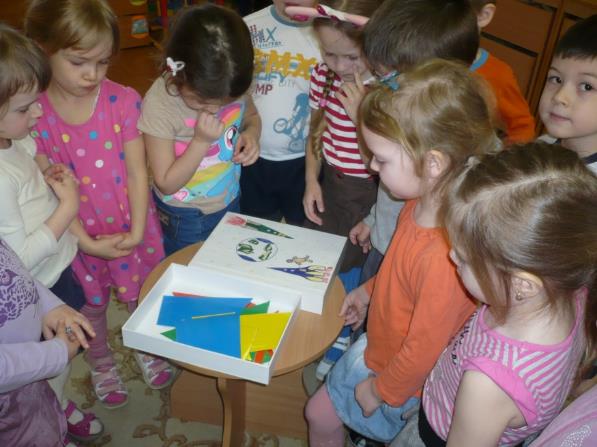 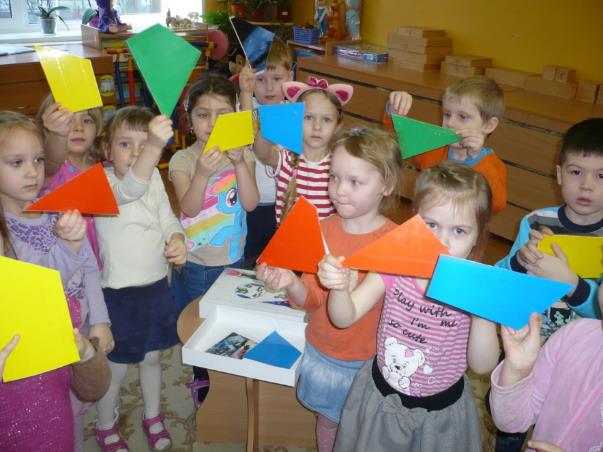 В космосе так здорово! Звёзды и планетыВ чёрной невесомости медленно плывут!В космосе так здорово! Острые ракетыНа огромной скорости мчатся там и тут!
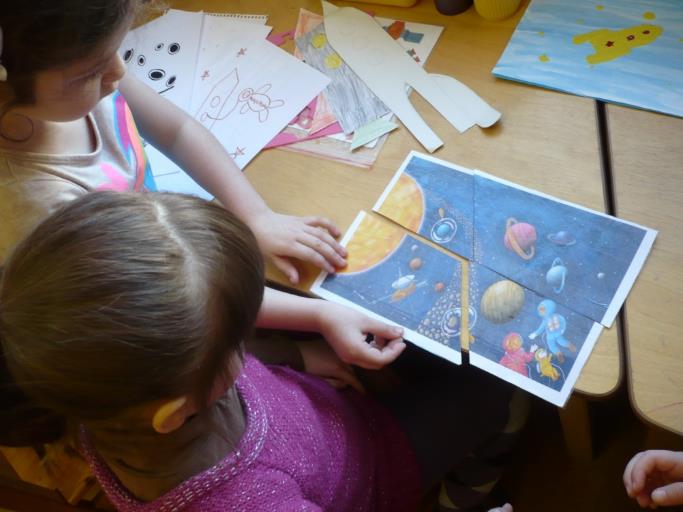 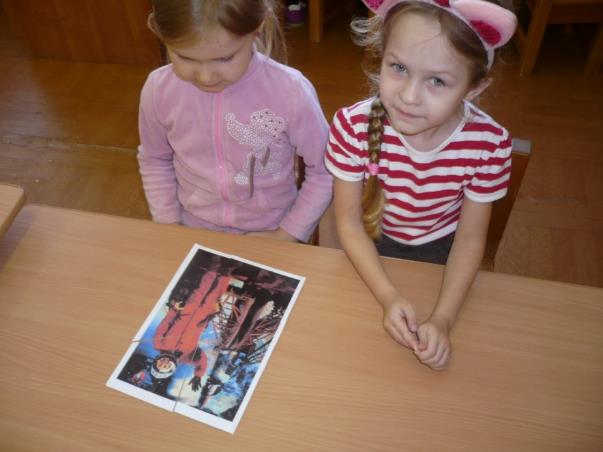 Просмотр презентации о космосе
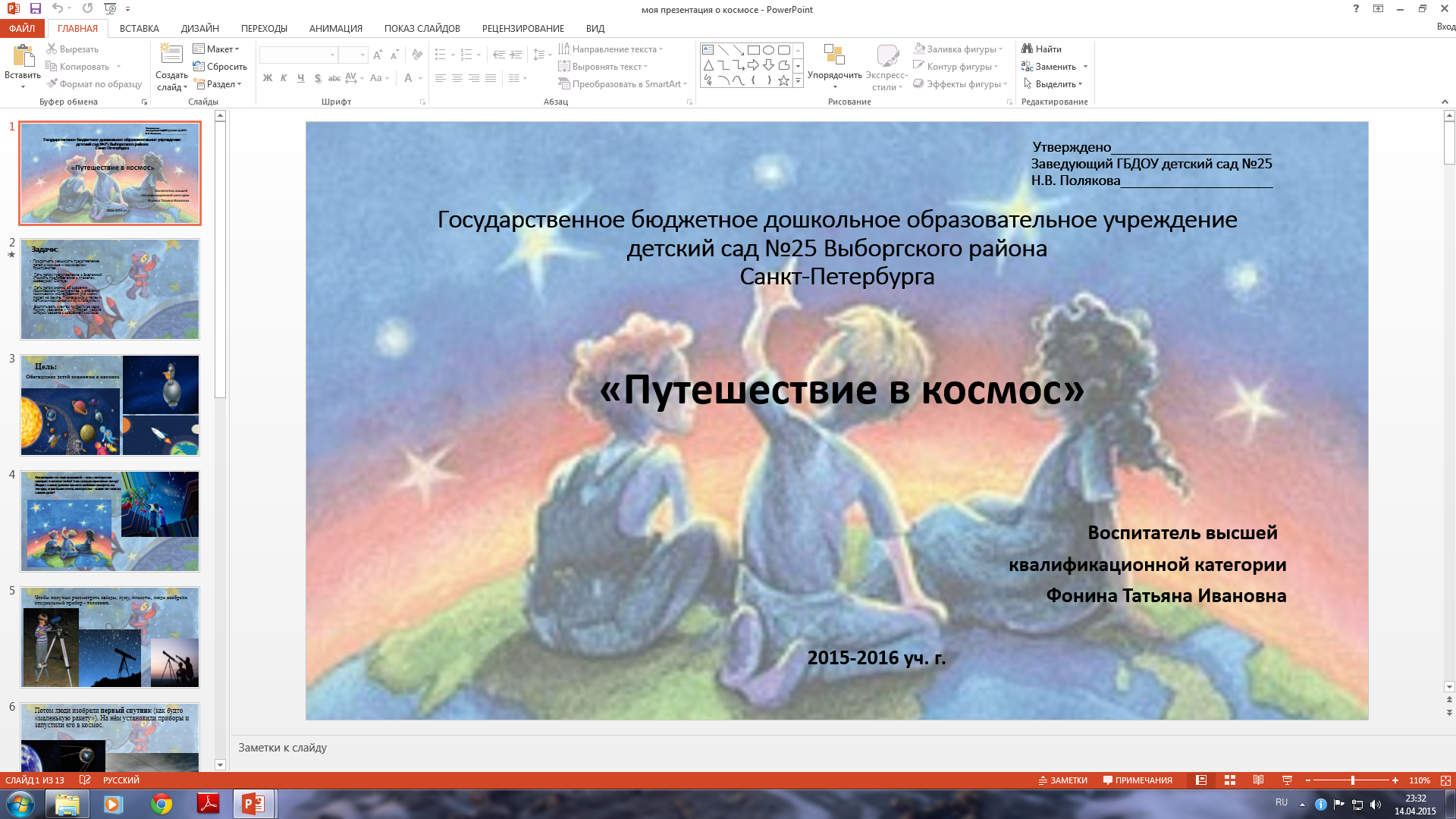 Беседа-диалог
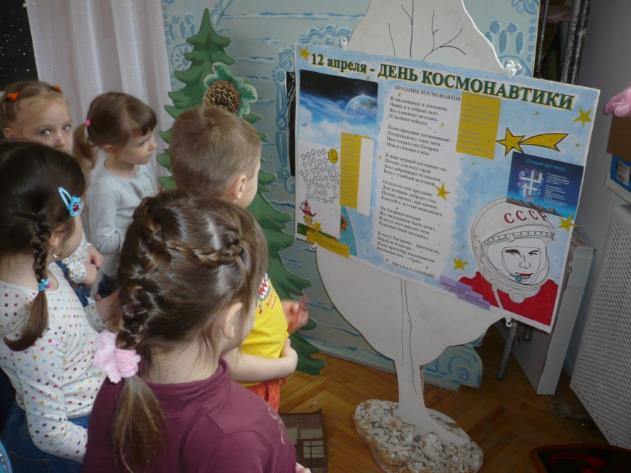 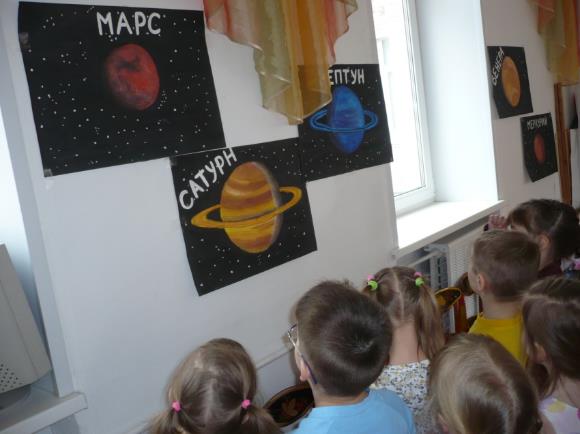 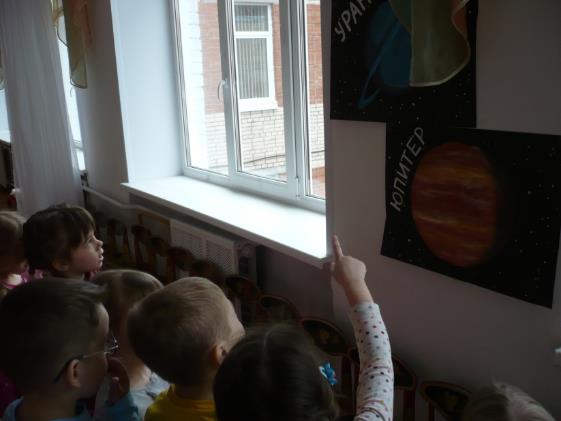 Центр подготовки космонавтов.
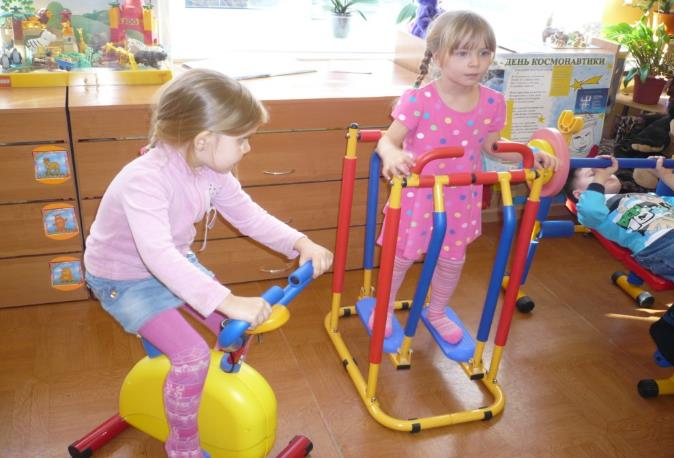 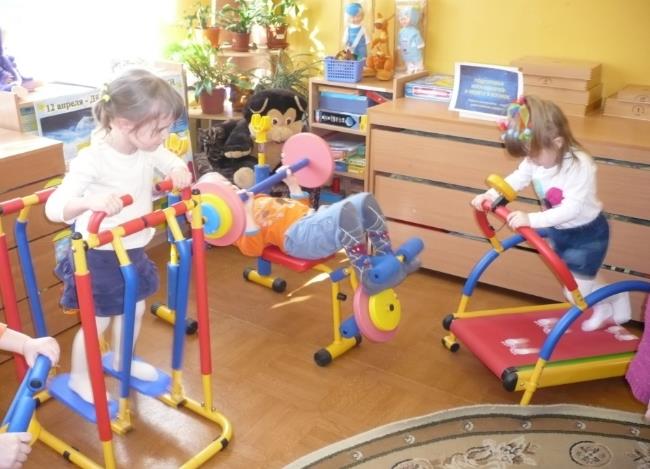 Центр конструирования.
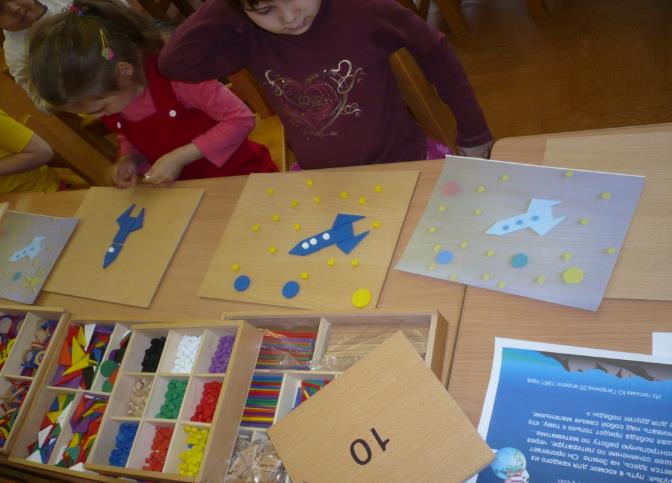 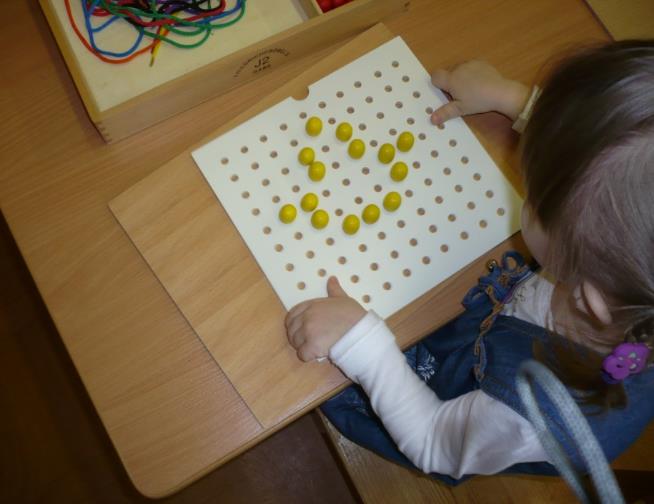 Речевой центр.-Расставь картинки в нужном порядке:
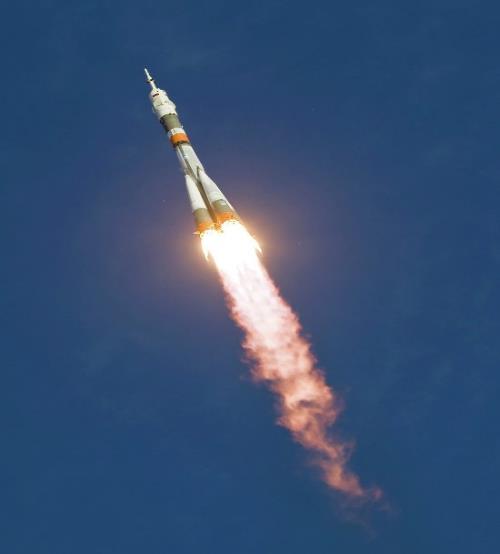 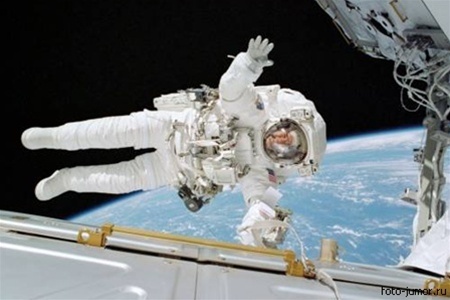 Найдите картинку-отгадку (загадки о космосе).
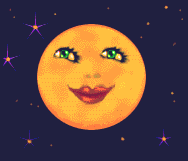 Астроном - он звездочет,
Знает все наперечет!
Только лучше звезд видна
В небе полная …
 
 
Чтобы глаз вооружить
И со звездами дружить,
Млечный путь увидеть чтоб
Нужен мощный …
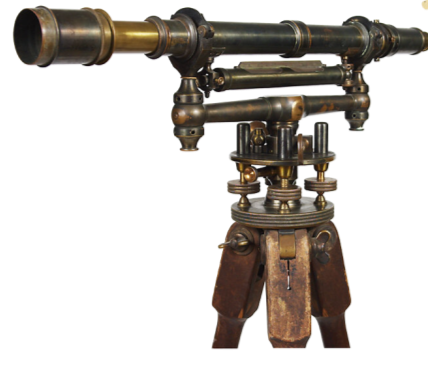 Загадки
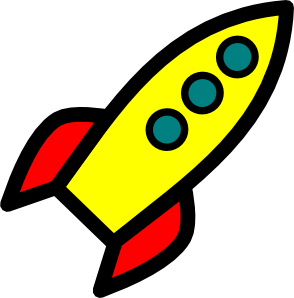 До Луны не может птица
Долететь и прилуниться,
Но зато умеет это
Делать быстрая …


Освещает ночью путь,
Звёздам не даёт заснуть.                                   
Пусть все спят, ей не до сна,
Ночью светит нам …
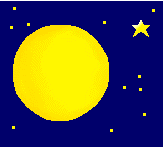 Загадки
Большой подсолнух в небе,                                    
Цветет он много лет,
Цветет зимой и летом,
А семечек все нет…





 Планета голубая,
 Любимая, родная,
 Она твоя, она моя,
 А называется…
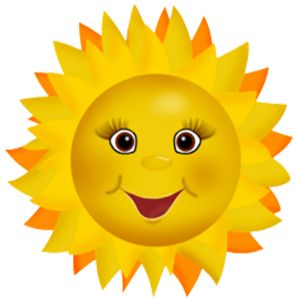 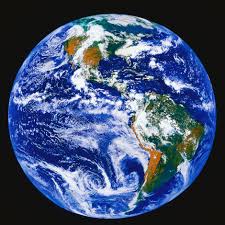 Как бы ты назвал созвездие?
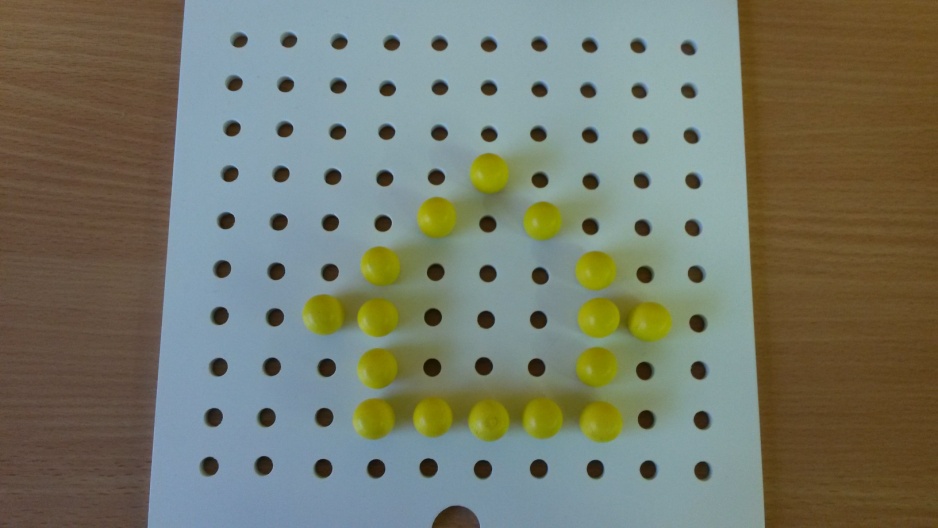 Центр художественно-эстетического развития.
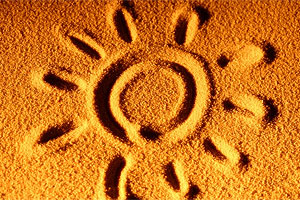 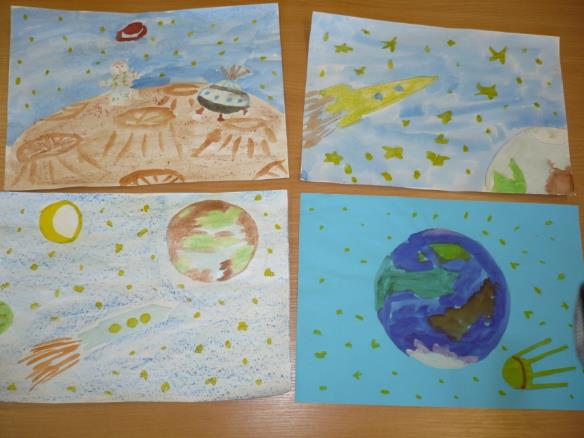 Итог
Есть одна планета-сад
В этом космосе холодном.
Только здесь леса шумят,
Птиц скликая перелётных,
Лишь на ней одной цветут
Ландыши в траве зелёной,
И стрекозы только тут
В речку смотрят удивлённо…
Береги свою планету —  
Ведь другой, похожей, нету!
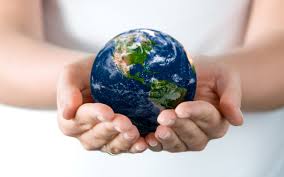